ACCOMODATION ESTABLISHMENT QUESTIONNAIRE
NPHC 2024 TRAINING
Introduction
This questionnaire will be administered by PAPI.
Supervisors will make the PAPIS available at the different accommodations and pick them up at a designated date.
The following steps guide on how this information will be captured into the digital system.
Start the accommodation questionnaire by selecting the module
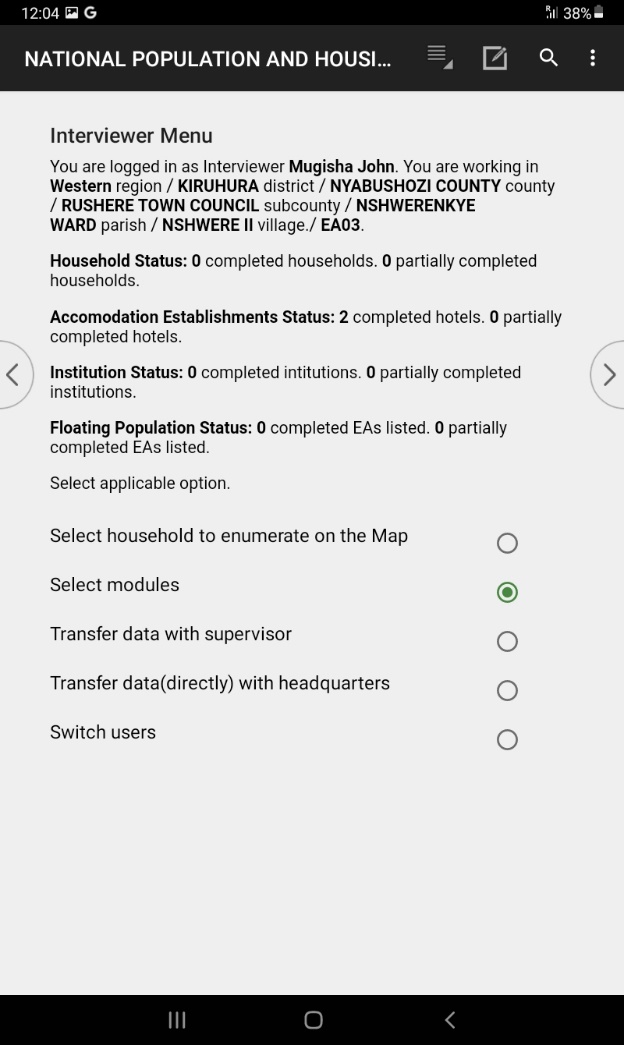 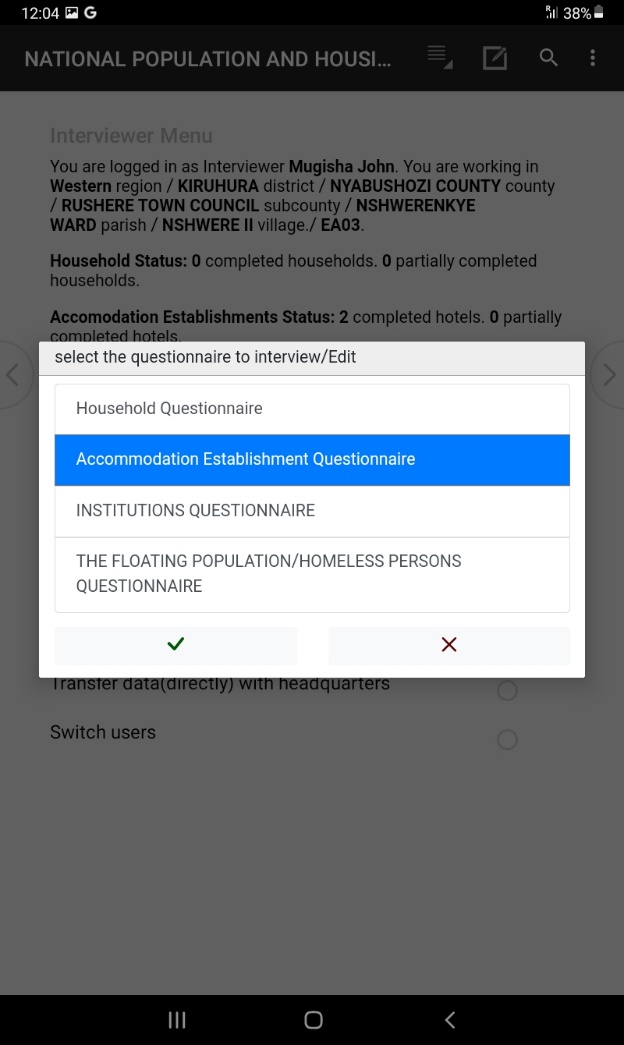 Begin the Accommodation Questionnaire
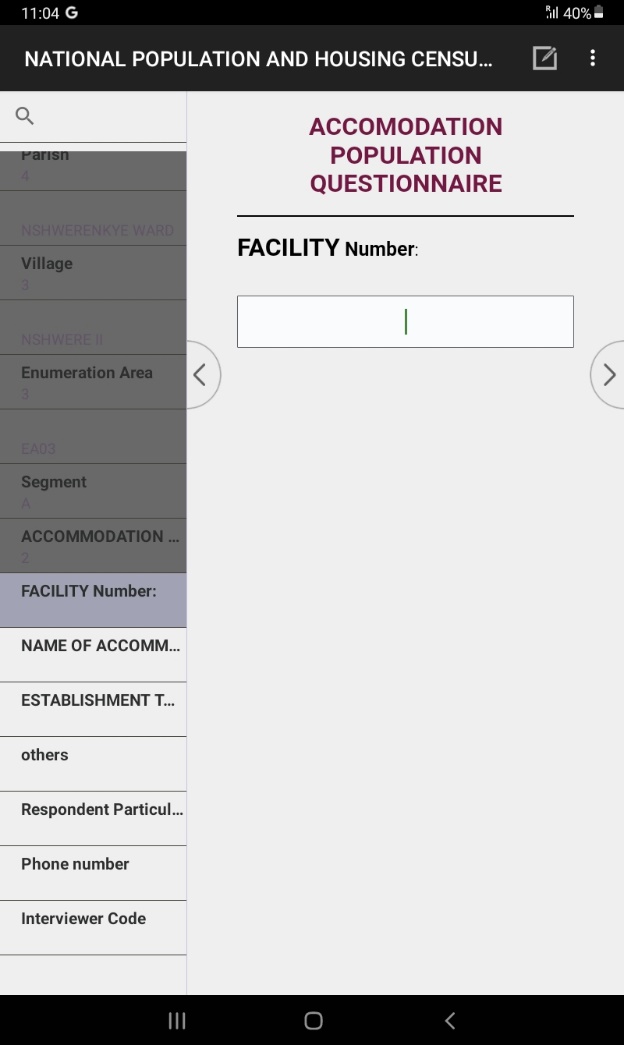 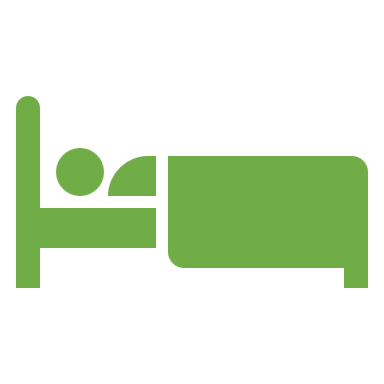 Ask For The Name of The Accommodation Facility
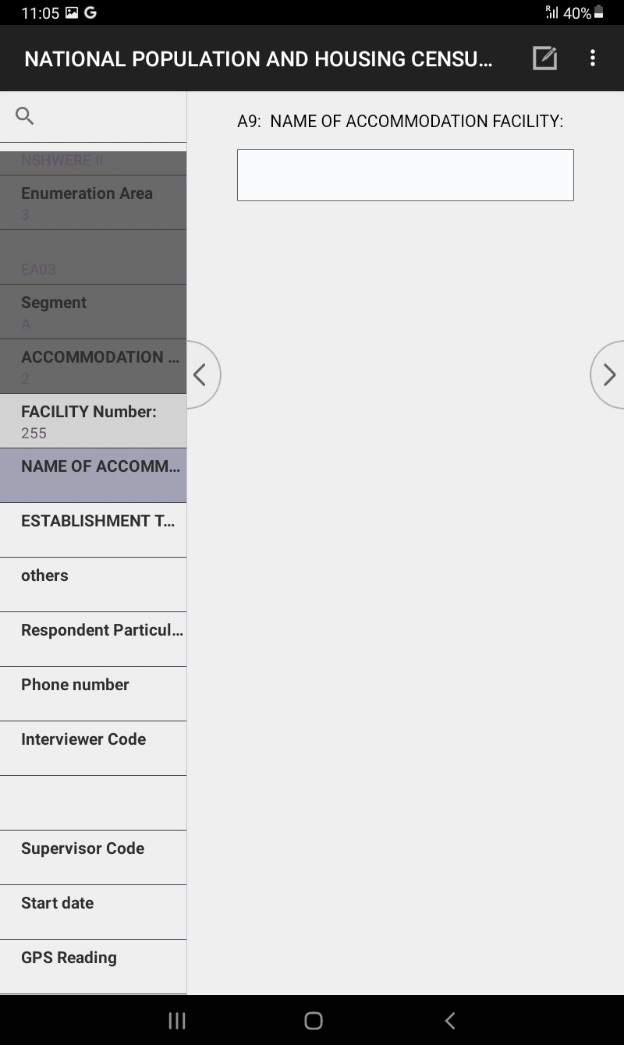 Select the type of accommodation facility your visiting
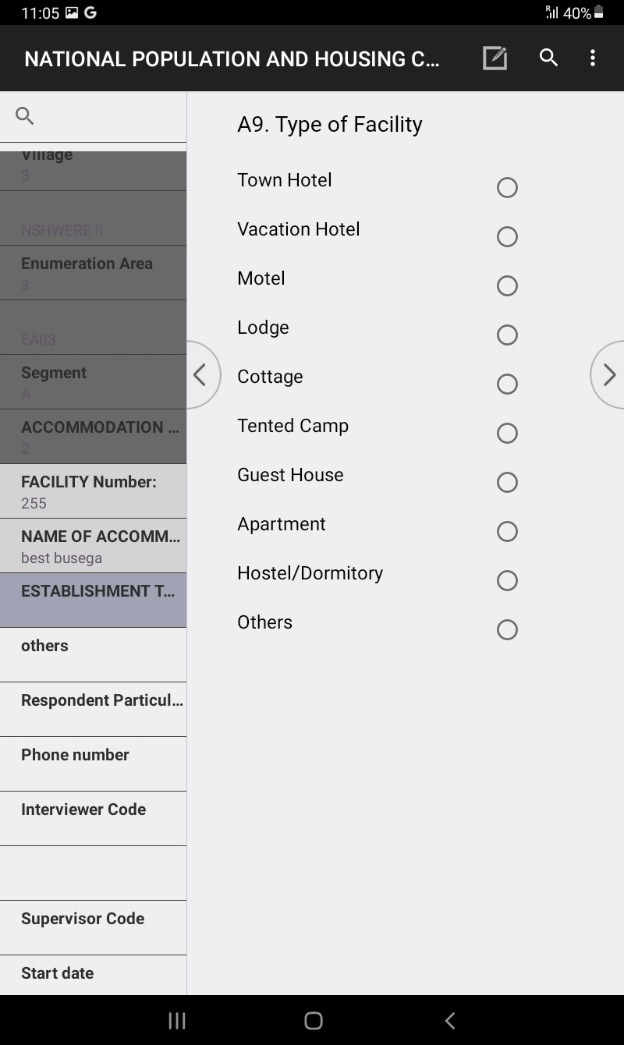 Enter the Particulars Of The Person Responding to Your Question In The Facility
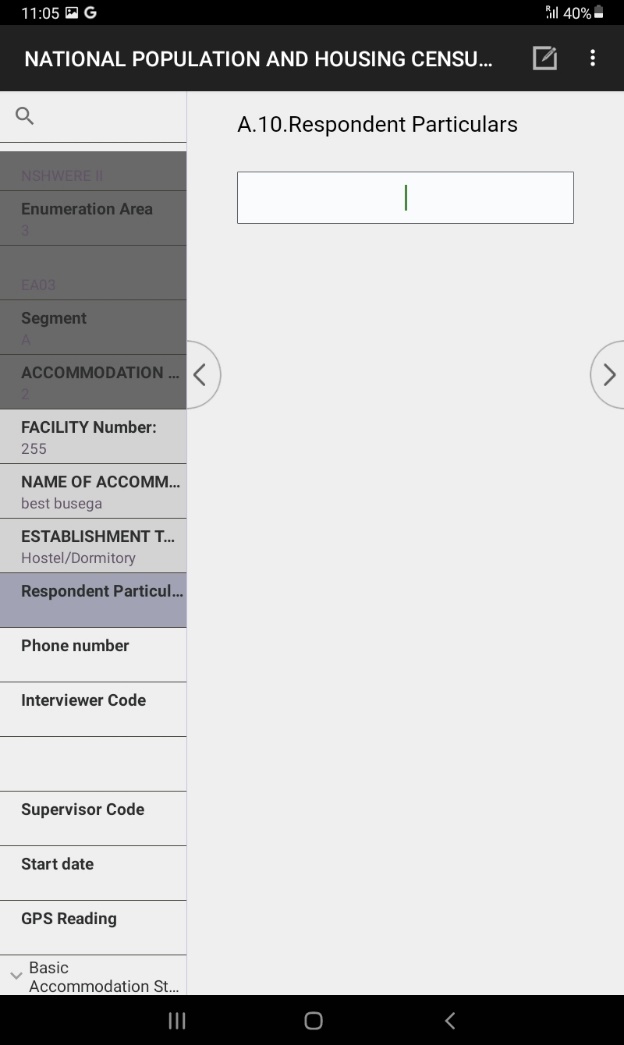 Take the GPS coordinates of the facility that your collecting data from
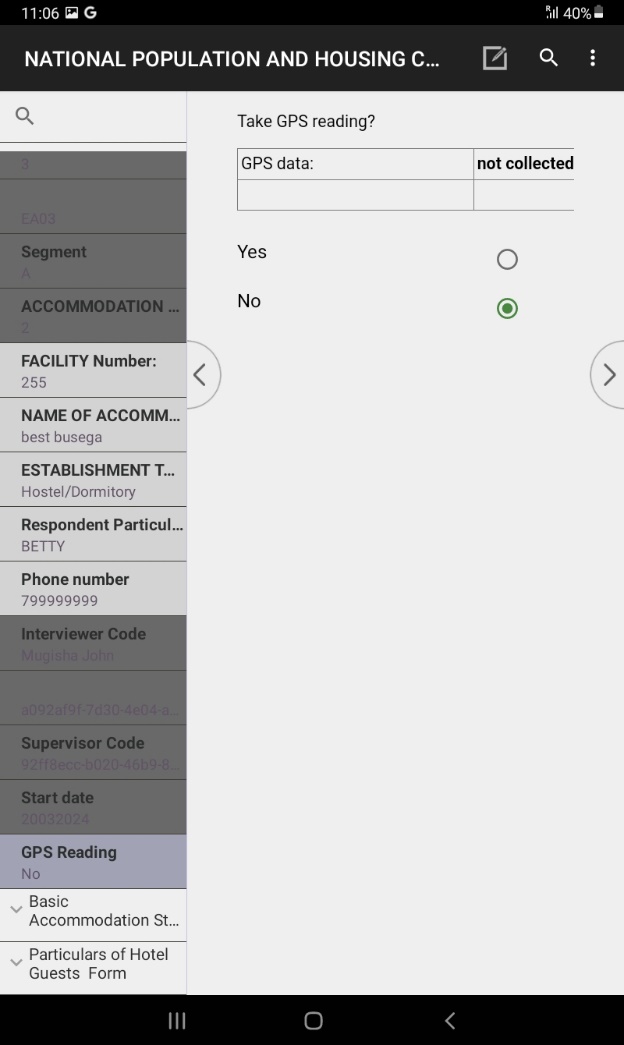 Continue asking for details of the accommodation facility
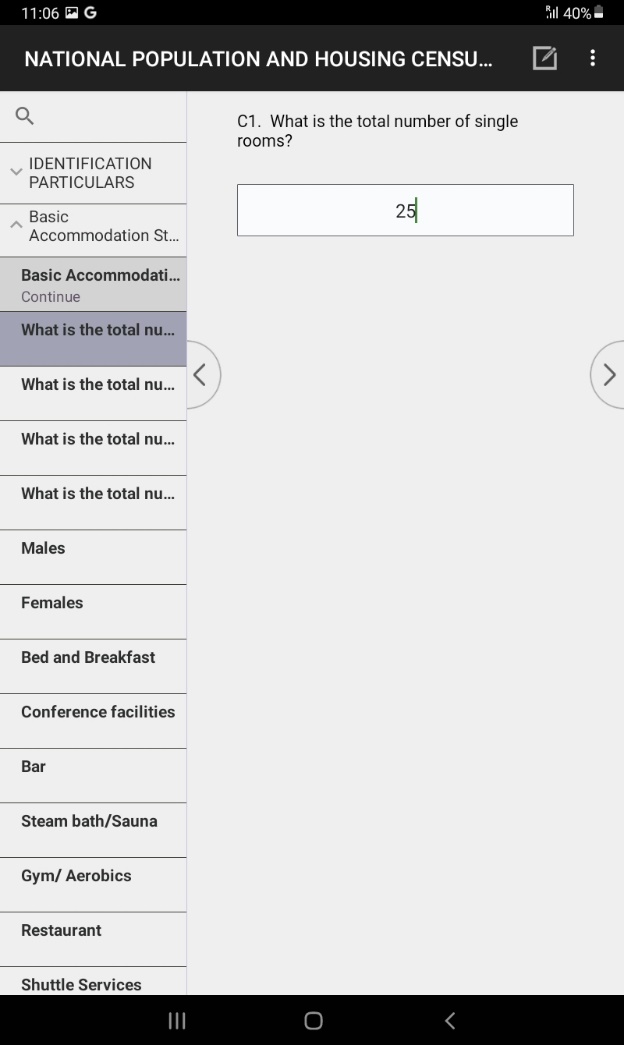 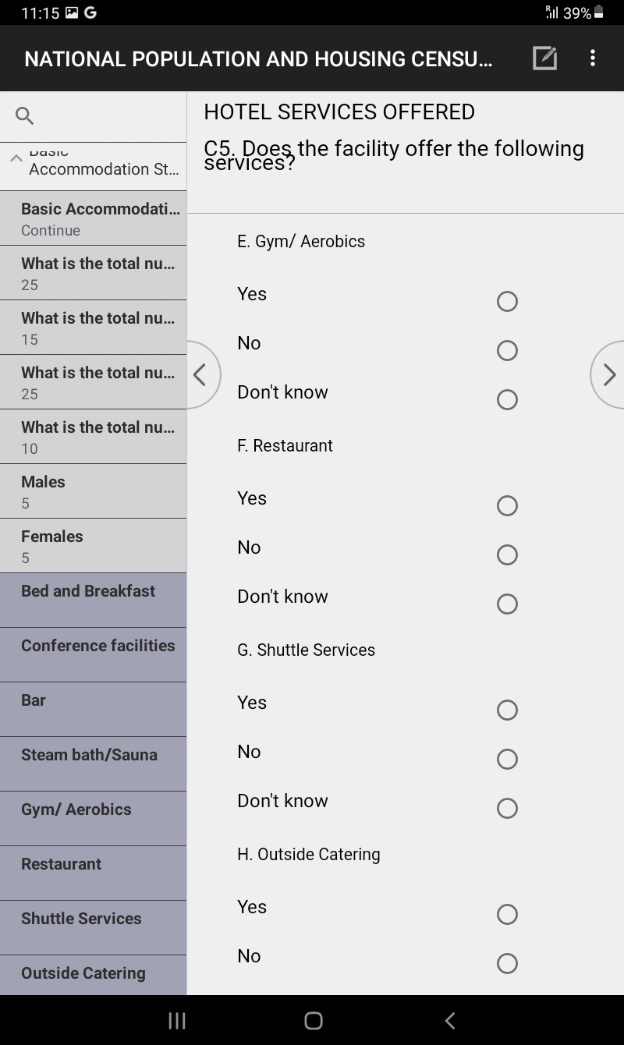 Get The Details of All Persons Who Slept In The Accommodation Facility
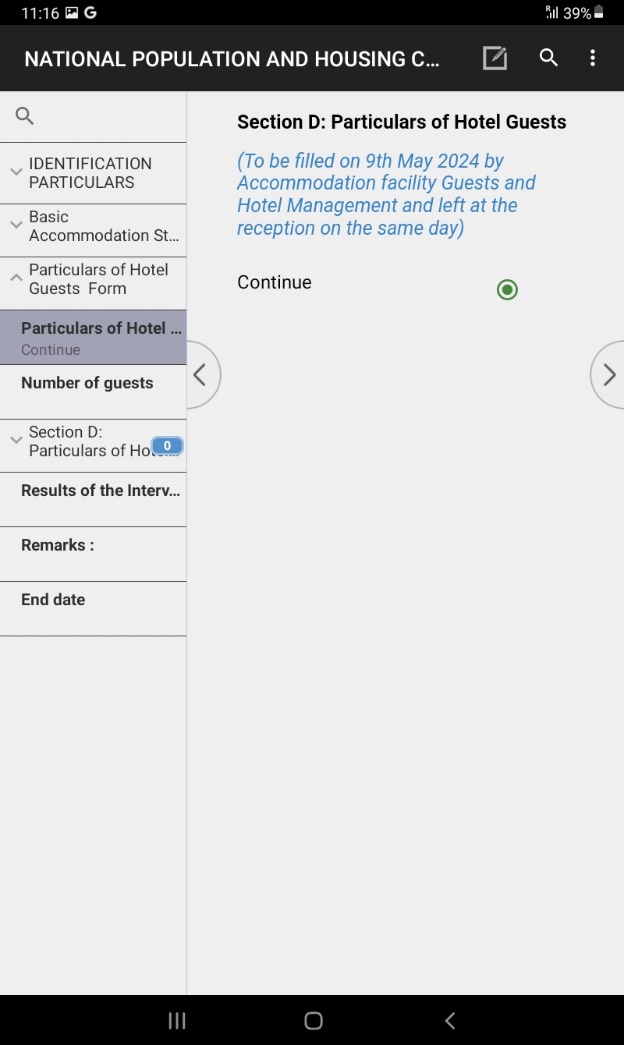 Inputting The Names of All Person Who Slept In The Accommodation Facility
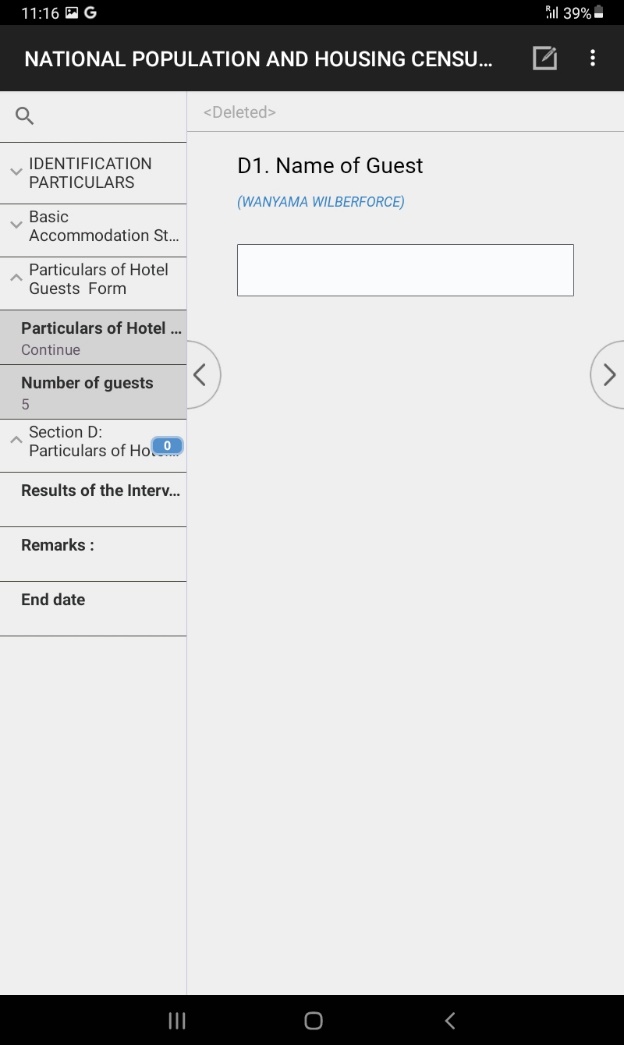 Inputting The Details of All Person Who Slept In The Accommodation Facility Cont…
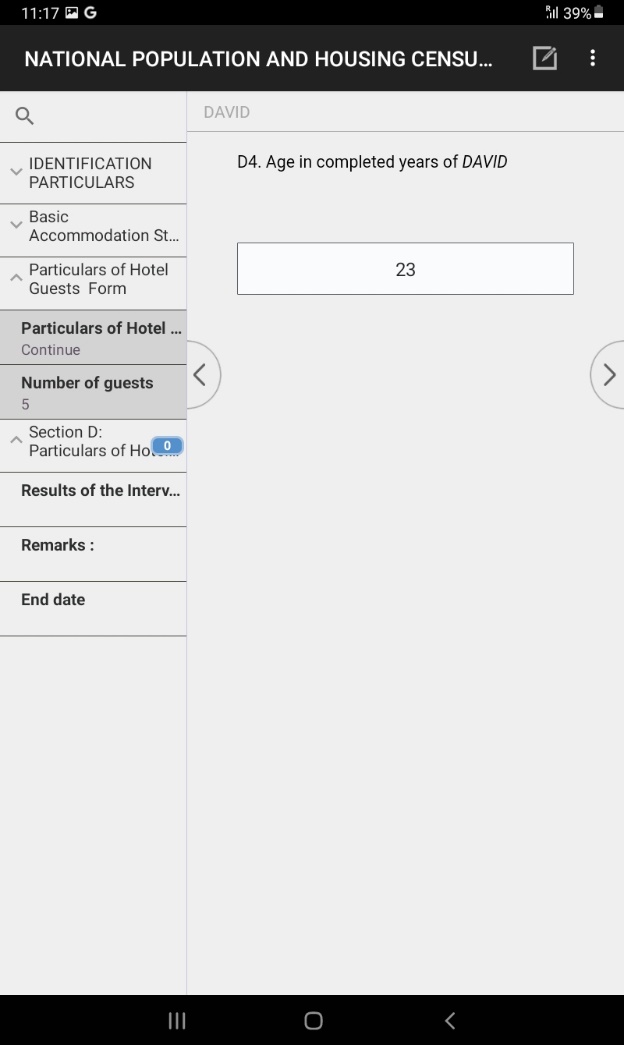 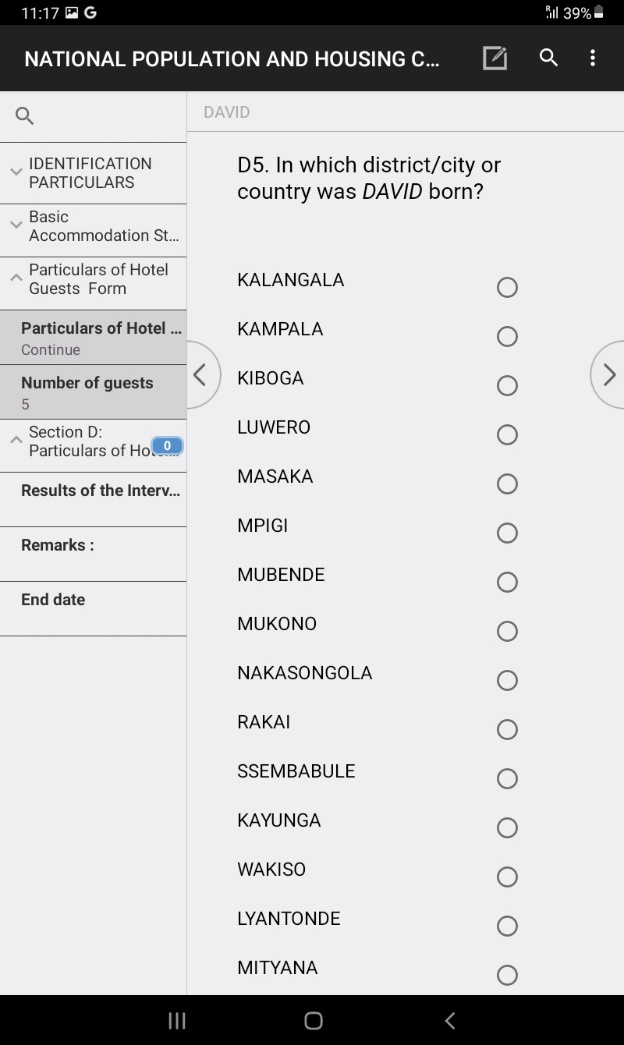 Select The Status of The Interview You Have Just Conducted
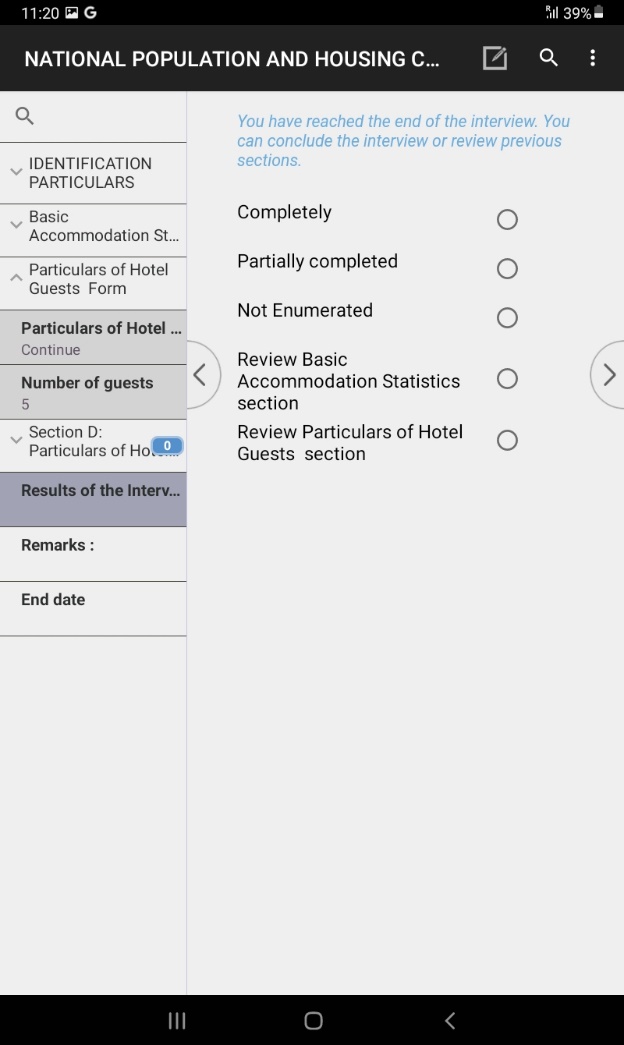 Give Your Comment of The Interview You Have Just Finished
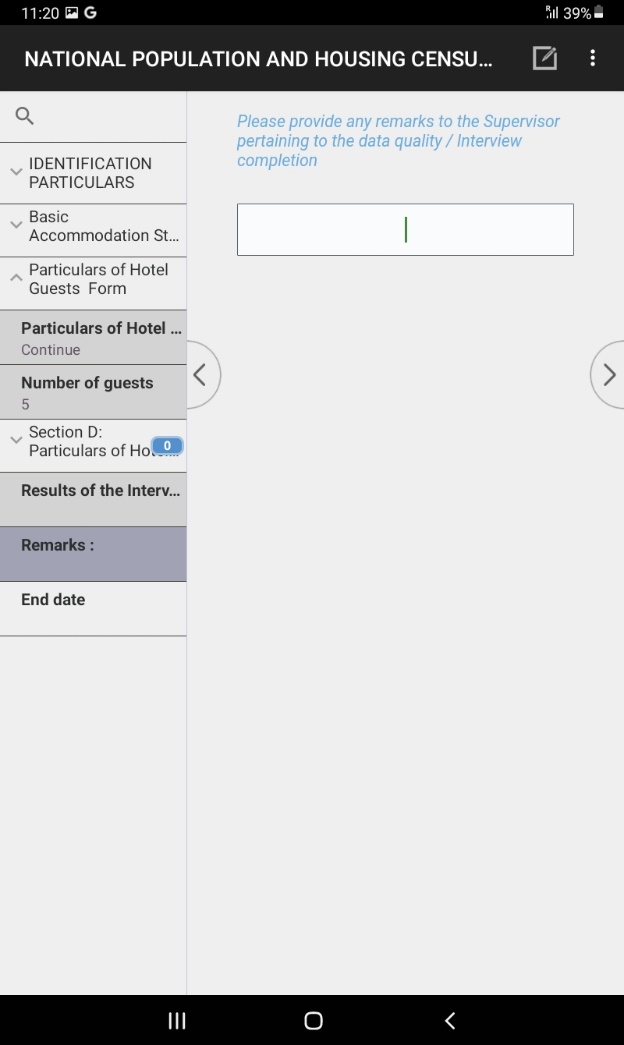 Finally Accept The Questionnaire  You Have Done And Save It
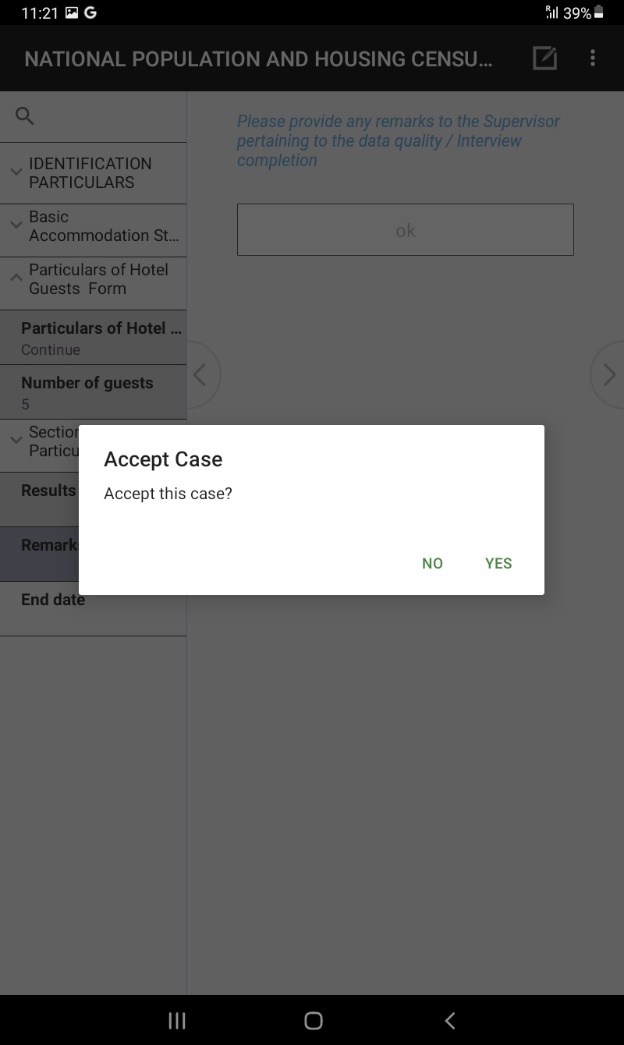 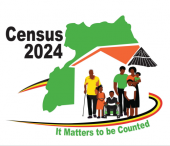 Thank You
Any Questions
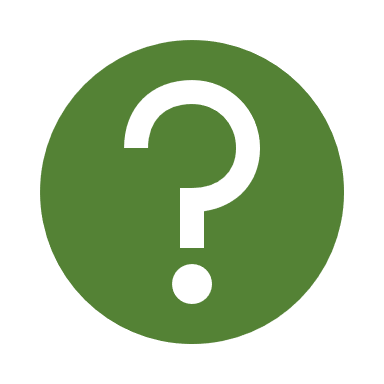